PLACAR DO SUCESSO - MÉTODO CRONOS
foto
ALAVANCA DE DOR DIARÍA DE R$ 30,00 POR VERMELHO - GUARDIÃO: ????
Orar ou meditar 30 minutos por dia
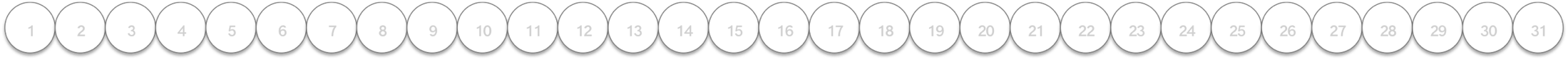 Ler 15 páginas por dia (Ler, grifar e enviar áudio do que entendi)
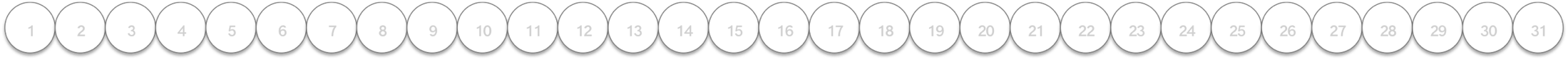 Realizar pelo menos 1 hora de atividade Física Intensa por dia (Musculação, CrossFit ou Corrida)
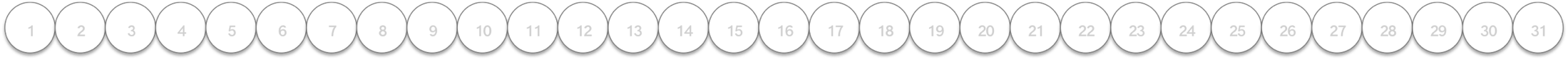 Beber 3 litros de Água por dia
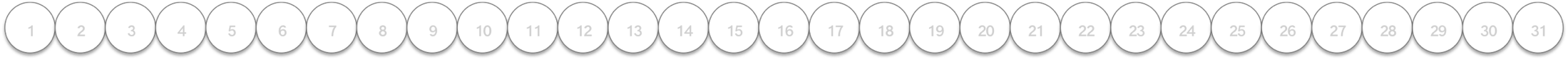 adsasdasd asdasdasd asdasdasd
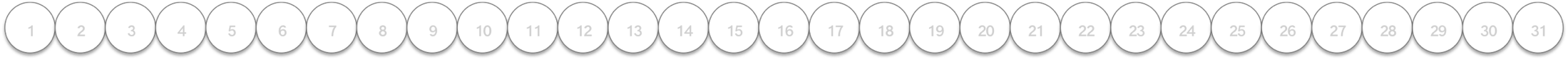 adsasdasd asdasdasd asdasdasd
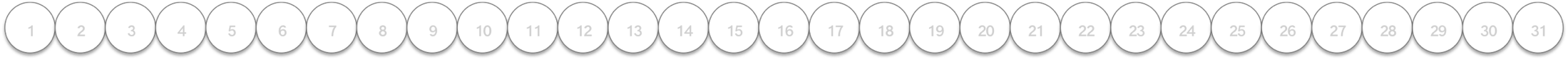 Eu Sou Imparável !
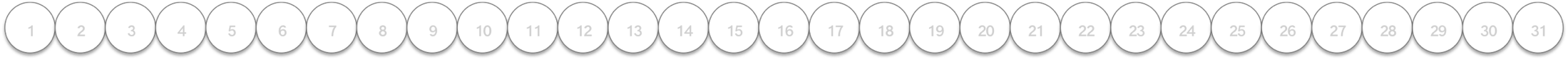 Beber 3 litros de Água por dia
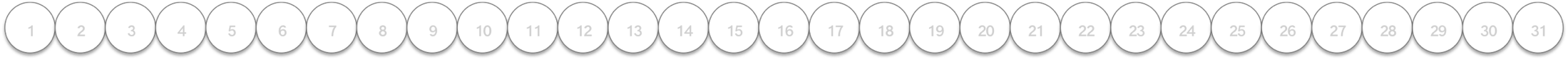